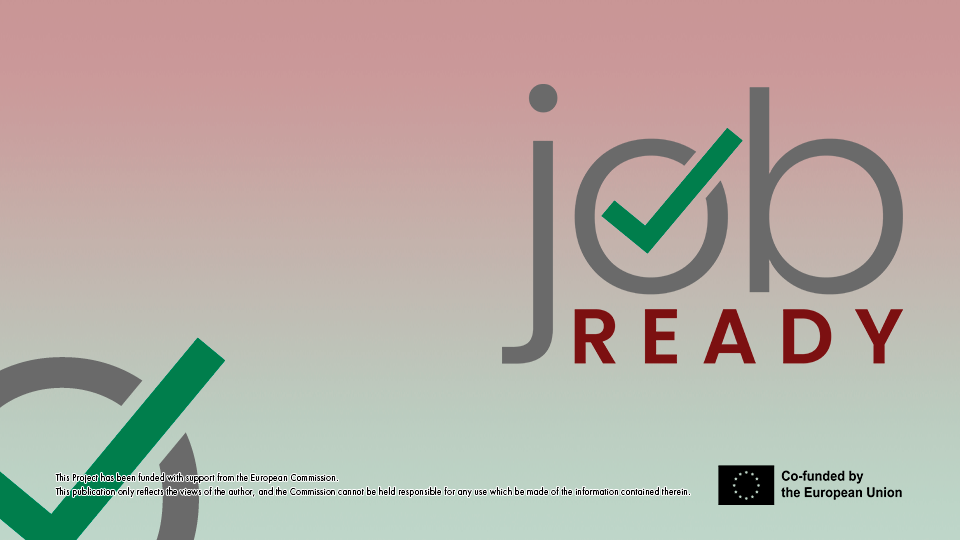 2023-1-IS01-KA220-VET-000158090
Τρόπος παρακολούθησης και αξιολόγησης της απόδοσης και των επιδόσεων των εκπαιδευομένων
Εισαγωγή στις Αξιολογήσεις
Αυτό το μέρος της εκπαίδευσης θανα διερευνήσει μεθόδους για την παρακολούθηση και την αξιολόγηση της απόδοσης και των επιδόσεων των εκπαιδευομένων.
Απόκτηση Ικανοτήτων
Πόροι υποστήριξης
1
2
Χρήση για Σκοπούς Εκπαίδευσης Εκπαιδευτών
Αξιολογήστε εάν οι συμμετέχοντες αποκτούν ικανότητα.
Συζητήστε τη διαθεσιμότητα συμβούλων εργασίας και σπουδών.
Έγκαιρη προσέλευση
Ενεργή Συμμετοχή
3
4
Τονίστε τη σημασία της έγκαιρης παρουσίας των συμμετεχόντων.
Συζητήστε τη σημασία της διατήρησης ενεργών συμμετεχόντων.
2023-1-IS01-KA220-VET-000158090
Τρόπος παρακολούθησης και αξιολόγησης της απόδοσης και των επιδόσεων των εκπαιδευομένων
2
Σκοπός των Αξιολογήσεων
Εικόνα AI που δημιουργήθηκε χρησιμοποιώντας το Gamma.app
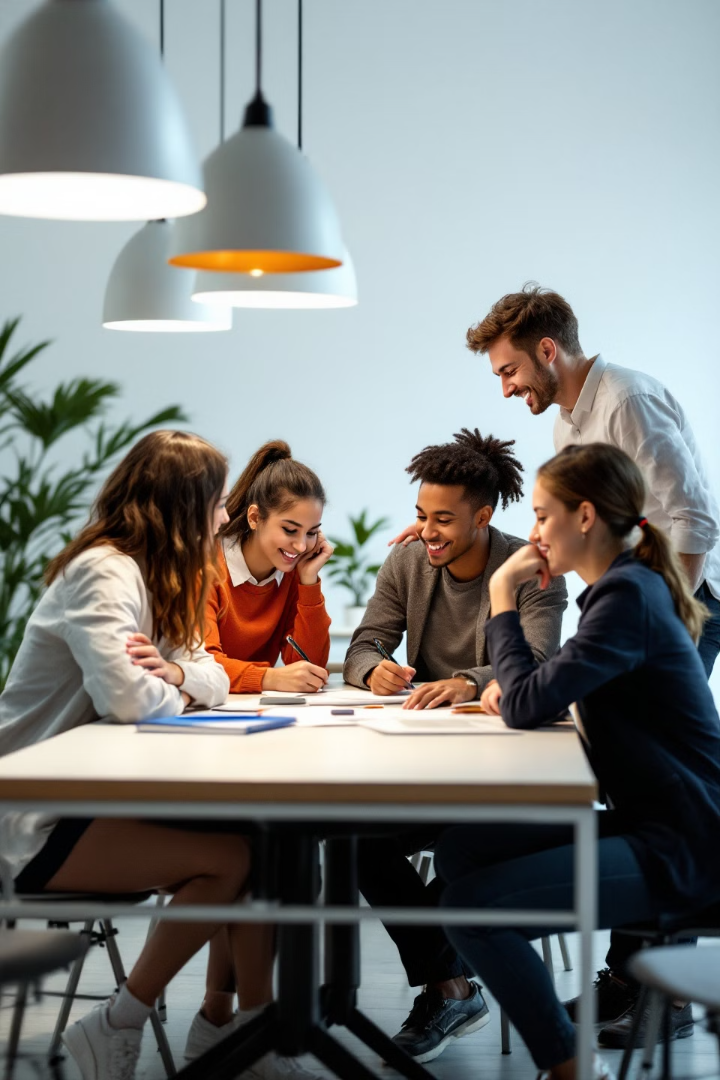 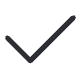 Αξιολογήστε εάν οι συμμετέχοντες πληρούν τους μαθησιακούς στόχους.
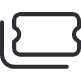 Προσδιορίστε περιοχές όπου απαιτείται πρόσθετη υποστήριξη ή εστίαση.
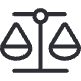 2023-1-IS01-KA220-VET-000158090
Τρόπος παρακολούθησης και αξιολόγησης της απόδοσης και των επιδόσεων των εκπαιδευομένων
3
Μετρήστε την ισορροπία μεταξύ της απόκτησης γνώσης και της εφαρμογής στον πραγματικό κόσμο.
Αποτελεσματική Αξιολόγηση
Η αποτελεσματική αξιολόγηση των εκπαιδευομένων διασφαλίζει ότι αποκτούν τις ικανότητες που απαιτούνται για την επιτυχία στον τομέα της φιλοξενίας. Αυτή η ενότητα παρέχει στους εκπαιδευτές ένα σαφές πλαίσιο για την παρακολούθηση και την αξιολόγηση της προόδου των συμμετεχόντων, εξισορροπώντας τη θεωρητική γνώση με την πρακτική εφαρμογή.
Εικόνες AI που δημιουργούνται χρησιμοποιώντας το Gamma.app
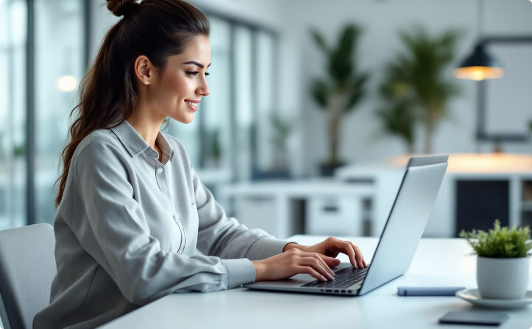 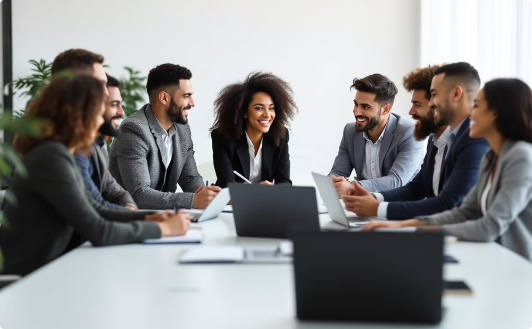 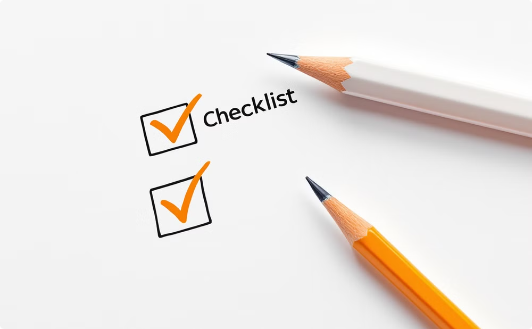 Λίστες ελέγχου και Rubrics
Συνιστώσες Αξιολόγησης
Ανατροφοδότηση
Οι αξιολογήσεις περιλαμβάνουν κουίζ, πρακτικές αξιολογήσεις και μια τελική εργασία.
Ενσωματώστε συνεχή ανατροφοδότηση για να ενθαρρύνετε τη συνεχή βελτίωση.
Χρησιμοποιήστε λίστες ελέγχου για αξιολόγηση.
2023-1-IS01-KA220-VET-000158090
Τρόπος παρακολούθησης και αξιολόγησης της απόδοσης και των επιδόσεων των εκπαιδευομένων
4
Στρατηγικές Αξιολόγησης
Διαφορετικές Μέθοδοι
1
Χρησιμοποιήστε διάφορες τεχνικές αξιολόγησης για να καλύψετε διαφορετικά στυλ μάθησης.
Αυτοαξιολόγηση
2
Ενθαρρύνετε την κριτική σκέψη μέσω της αυτοαξιολόγησης και της ανατροφοδότησης από τους συνομηλίκους.
Απόδειξη με έγγραφα
3
Διατηρήστε λεπτομερή αρχεία για να παρακολουθείτε την πρόοδο και να προσδιορίζετε τις μαθησιακές τάσεις.
2023-1-IS01-KA220-VET-000158090
Τρόπος παρακολούθησης και αξιολόγησης της απόδοσης και των επιδόσεων των εκπαιδευομένων
5
Πρακτικές συμβουλές για εκπαιδευτές
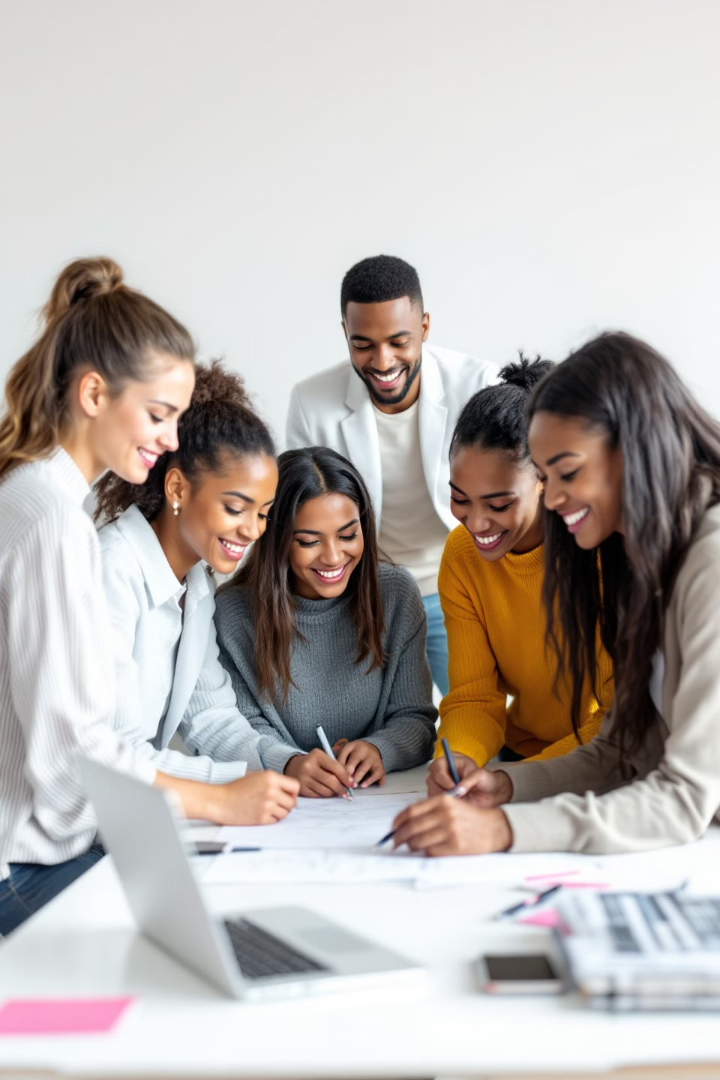 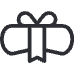 Χρησιμοποιήστε διαφορετικές μεθόδους αξιολόγησης για να καλύψετε διαφορετικά στυλ και ανάγκες μάθησης.
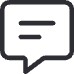 Ενθαρρύνετε την αυτοαξιολόγηση και την ανατροφοδότηση από ομοτίμους για να ενθαρρύνετε την κριτική σκέψη και τη συνεργασία.
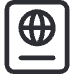 Εικόνα AI που δημιουργήθηκε χρησιμοποιώντας το Gamma.app
2023-1-IS01-KA220-VET-000158090
Τρόπος παρακολούθησης και αξιολόγησης της απόδοσης και των επιδόσεων των εκπαιδευομένων
6
Τεκμηριώστε διεξοδικά τις αξιολογήσεις για την παρακολούθηση της προόδου και τον εντοπισμό των τάσεων μεταξύ των συμμετεχόντων.
Εξισορρόπηση εξάσκησης και κουίζ
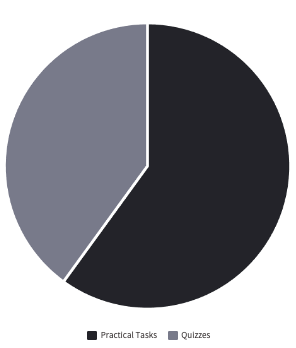 Η ισορροπία μεταξύ πρακτικών και θεωρητικών αξιολογήσεων είναι ζωτικής σημασίας για την ολοκληρωμένη μάθηση.
Για παράδειγμα, το 60% του βάρους της αξιολόγησης θα πρέπει να κατανέμεται σε πρακτικές εργασίες, ενώ το 40% ανατίθεται σε κουίζ και θεωρητικές αξιολογήσεις.
Το υπόλοιπο μπορεί να προσαρμοστεί με βάση την απόδοση και τις ανάγκες των συμμετεχόντων.
2023-1-IS01-KA220-VET-000158090
Τρόπος παρακολούθησης και αξιολόγησης της απόδοσης και των επιδόσεων των εκπαιδευομένων
7
Αξιολόγηση κατά τη διάρκεια της πρακτικής
Παρατηρήστε τους ασκούμενους
1
Αξιολογήστε τους εκπαιδευόμενους κατά τη διάρκεια πρακτικών δραστηριοτήτων.
Χρησιμοποιήστε μαθησιακούς στόχους
2
Χρησιμοποιήστε τους μαθησιακούς στόχους της ενότητας ως κριτήρια.
Παρέχετε σχόλια
3
Παρέχετε εποικοδομητική ανατροφοδότηση αμέσως μετά το coaching.
2023-1-IS01-KA220-VET-000158090
Τρόπος παρακολούθησης και αξιολόγησης της απόδοσης και των επιδόσεων των εκπαιδευομένων
8
Για παράδειγμα, αξιολογήστε την ικανότητά τους να χειρίζονται τις λειτουργίες της ρεσεψιόν ή να ακολουθούν πρωτόκολλα ασφάλειας στο χώρο εργασίας.
ΔΡΑΣΤΗΡΙΟΤΗΤΑ: Σχεδιασμός Αποτελεσματικών Αξιολογήσεων
Πτυχές αξιολόγησης
Εξισορρόπηση Θεωρίας και Πράξης
Ποιες είναι οι πιο σημαντικές πτυχές της αξιολόγησης της απόδοσης του ασκούμενου;
Πώς μπορείτε να εξισορροπήσετε τη θεωρία και την πράξη στις αξιολογήσεις σας;
Παράδειγμα Πλαίσιο
60% πρακτικές εργασίες, 40% θεωρητικά κουίζ.
2023-1-IS01-KA220-VET-000158090
Τρόπος παρακολούθησης και αξιολόγησης της απόδοσης και των επιδόσεων των εκπαιδευομένων
9
Θεωρία Εξισορρόπησης και Αξιολογήσεις Χώρου Εργασίας
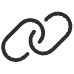 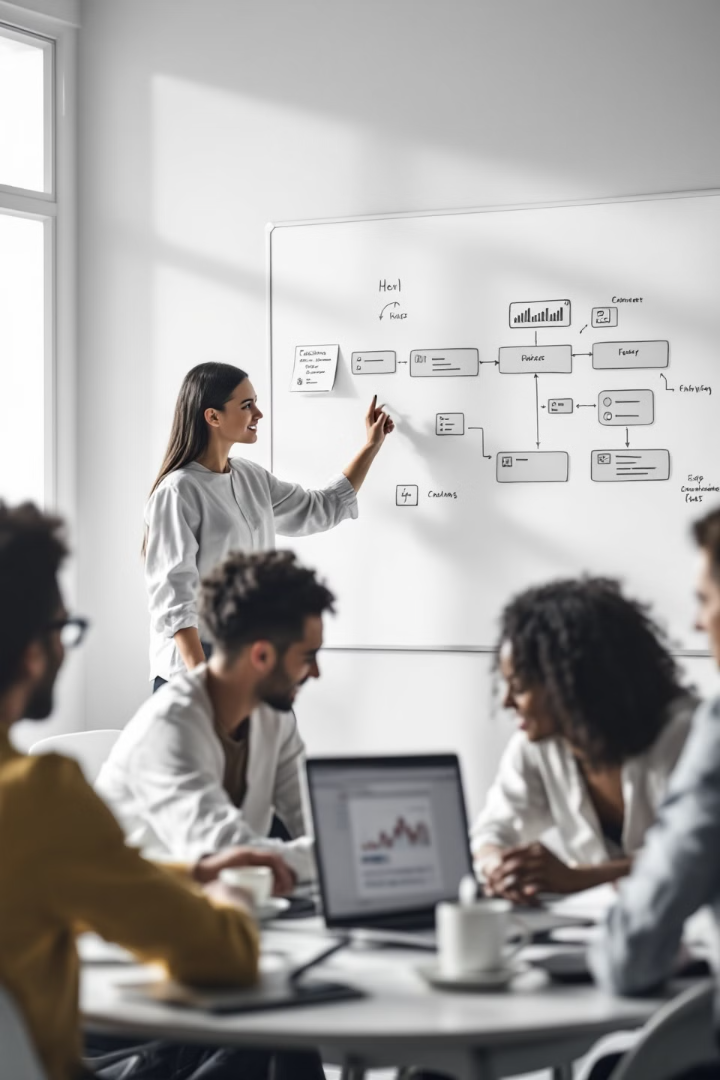 Βεβαιωθείτε ότι η θεωρητική γνώση συνδέεται άμεσα
σε εργασίες στο χώρο εργασίας.
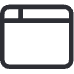 Αξιολογήστε την ικανότητα των εκπαιδευομένων να εφαρμόζουν ό,τι έχουν μάθει στην τάξη σε σενάρια πραγματικού κόσμου.
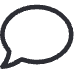 Εικόνα AI που δημιουργήθηκε χρησιμοποιώντας το Gamma.app
Χρησιμοποιήστε τόσο άμεση παρατήρηση όσο και στοχαστικές συζητήσεις για να αξιολογήσετε την πρακτική εφαρμογή.
2023-1-IS01-KA220-VET-000158090
Τρόπος παρακολούθησης και αξιολόγησης της απόδοσης και των επιδόσεων των εκπαιδευομένων
10
Η Τελική Ανάθεση
Ολοκληρωμένη Αξιολόγηση
Παραδείγματα
Δημιουργήστε ένα επιχειρηματικό σχέδιο φιλοξενίας που ενσωματώνει δεξιότητες από όλες τις ενότητες.
Η τελική εργασία θα πρέπει να είναι μια ολοκληρωμένη αξιολόγηση τόσο της θεωρίας όσο και της πράξης.
Eμπειρία και διδάγματα που αποκτήθηκαν κατά τη διάρκεια της πρακτικής άσκησης και του μαθήματος.
2023-1-IS01-KA220-VET-000158090
Τρόπος παρακολούθησης και αξιολόγησης της απόδοσης και των επιδόσεων των εκπαιδευομένων
11
Δημιουργία τελικών εργασιών
Οδηγίες
Ευθυγραμμία
Συνεργαστείτε για να σχεδιάσετε μια τελική εργασία για τους συμμετέχοντες μετά την πρακτική άσκηση.
Εξασφαλίστε ευθυγράμμιση με τους στόχους του μαθήματος και τις προσδοκίες στο χώρο εργασίας.
Βασικά ζητήματα
Εστιάστε στη συνάφεια, τη σαφήνεια και τη δικαιοσύνη.
2023-1-IS01-KA220-VET-000158090
Τρόπος παρακολούθησης και αξιολόγησης της απόδοσης και των επιδόσεων των εκπαιδευομένων
12
Αξιολόγηση με Κουίζ
Ενίσχυση της Μάθησης
Ευθυγράμμιση με Ενότητες
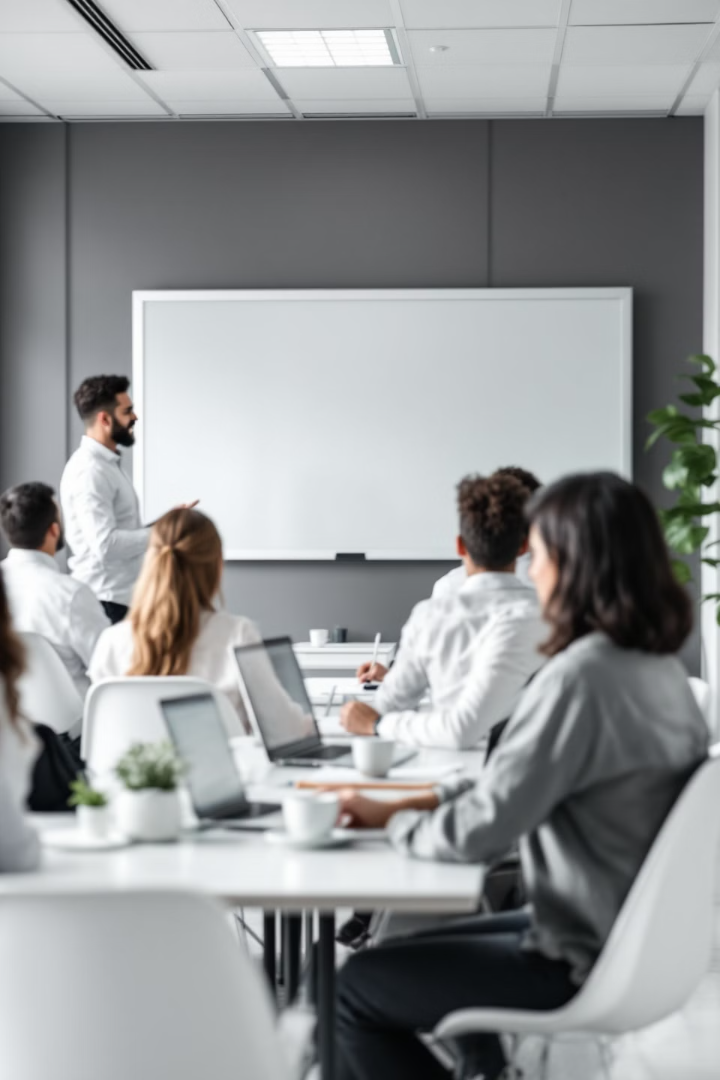 1
2
Τα τακτικά κουίζ βοηθούν τους εκπαιδευόμενους να διατηρήσουν τις θεωρητικές έννοιες.
Δομήστε κουίζ για την κάλυψη θεμάτων όπως η καθαριότητα του χώρου εργασίας και οι λειτουργίες τροφίμων και ποτών.
Παρέχετε σχόλια
3
Δώστε άμεσα σχόλια και ενθαρρύνετε τη συζήτηση για να βελτιώσετε την κατανόηση.
Εικόνα AI που δημιουργήθηκε χρησιμοποιώντας το Gamma.app
2023-1-IS01-KA220-VET-000158090
Τρόπος παρακολούθησης και αξιολόγησης της απόδοσης και των επιδόσεων των εκπαιδευομένων
13
Πρακτική Εφαρμογή
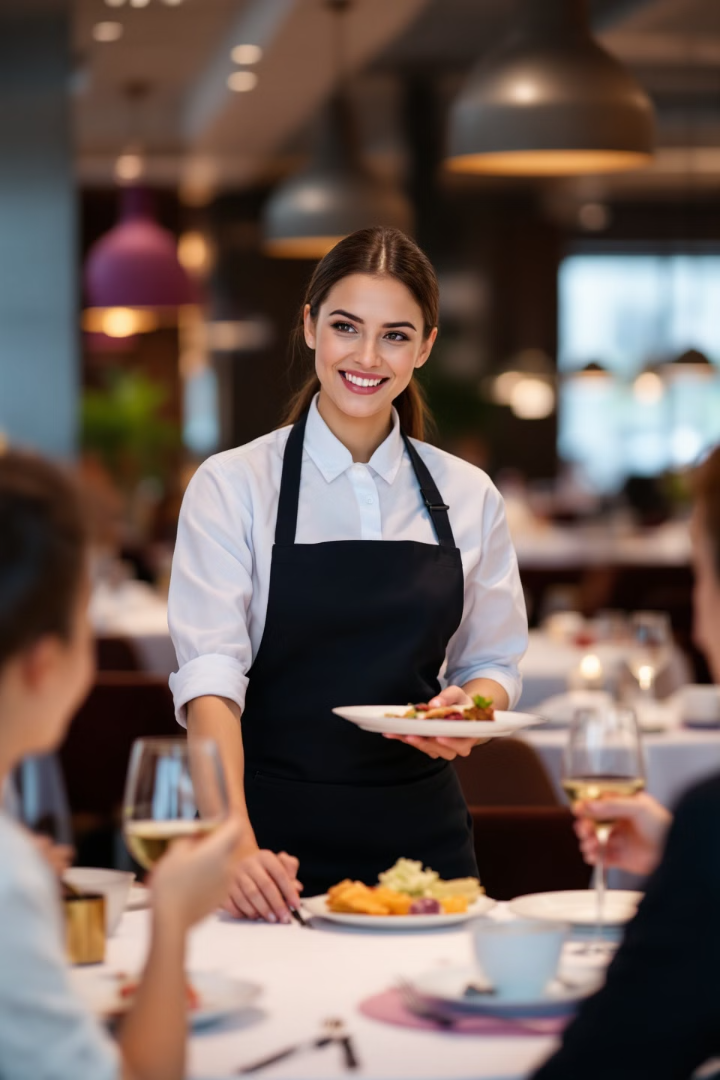 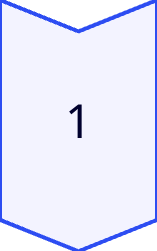 Δομημένες Αξιολογήσεις
Συνδυάστε τους ελέγχους θεωρητικών γνώσεων με τις πρακτικές αξιολογήσεις δεξιοτήτων.
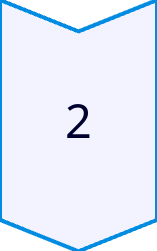 Κτίριο Εμπιστοσύνης
Προωθήστε την αυτοπεποίθηση μέσω θετικών
ενίσχυση και εποικοδομητική ανατροφοδότηση.
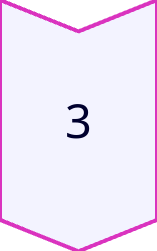 Ετοιμότητα βιομηχανίας
Εικόνα AI που δημιουργήθηκε χρησιμοποιώντας το Gamma.app
Προετοιμάστε τους συμμετέχοντες για σενάρια πραγματικού κόσμου στον τομέα της φιλοξενίας.
2023-1-IS01-KA220-VET-000158090
Τρόπος παρακολούθησης και αξιολόγησης της απόδοσης και των επιδόσεων των εκπαιδευομένων
14
Συμβουλευτική κατά την εκπαίδευση στο χώρο εργασίας
Προσιτότητα
Υποστήριξη Εκπαιδευομένων
Ένα σαφές χρονοδιάγραμμα και σημεία επαφής για πρόσβαση σε συμβουλετικές συνεδρίες
Ο ρόλος του εκπαιδευτή και του συντονιστή στο χώρο εργασίας πρέπει να είναι σαφής.
Συμβουλευτική για αντιμετώπιση προκλησεων.
Στόχος είναι ναπροσφέρει καθοδήγηση σχετικά με τις τεχνικές μελέτης, τη διαχείριση χρόνου και τον προγραμματισμό σταδιοδρομίας.
Εικόνα AI που δημιουργήθηκε χρησιμοποιώντας το Gamma.app
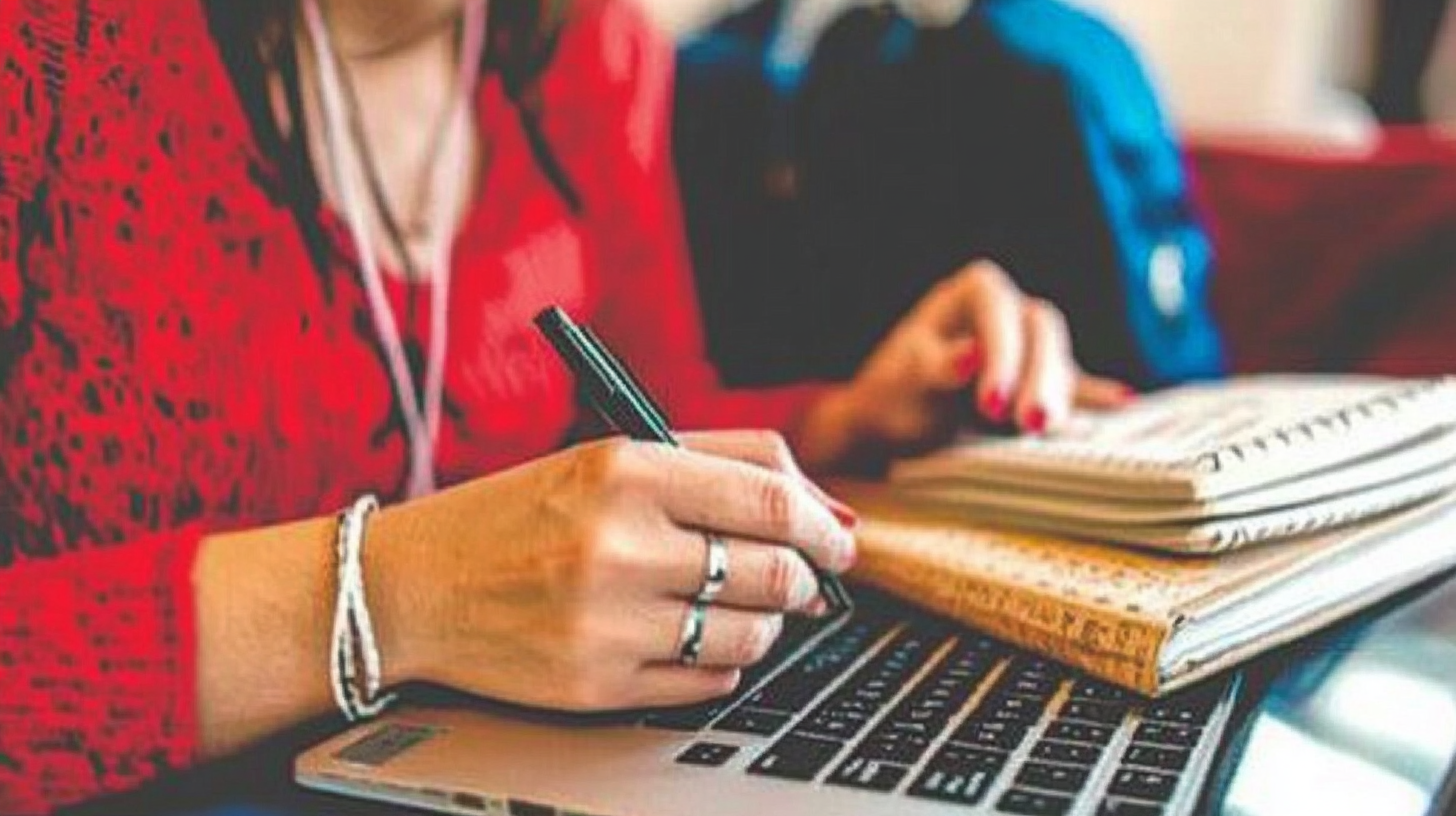 2023-1-IS01-KA220-VET-000158090
Τρόπος παρακολούθησης και αξιολόγησης της απόδοσης και των επιδόσεων των εκπαιδευομένων
15
Διατήρηση ενεργών συμμετεχόντων
Εικόνα AI που δημιουργήθηκε χρησιμοποιώντας το Gamma.app
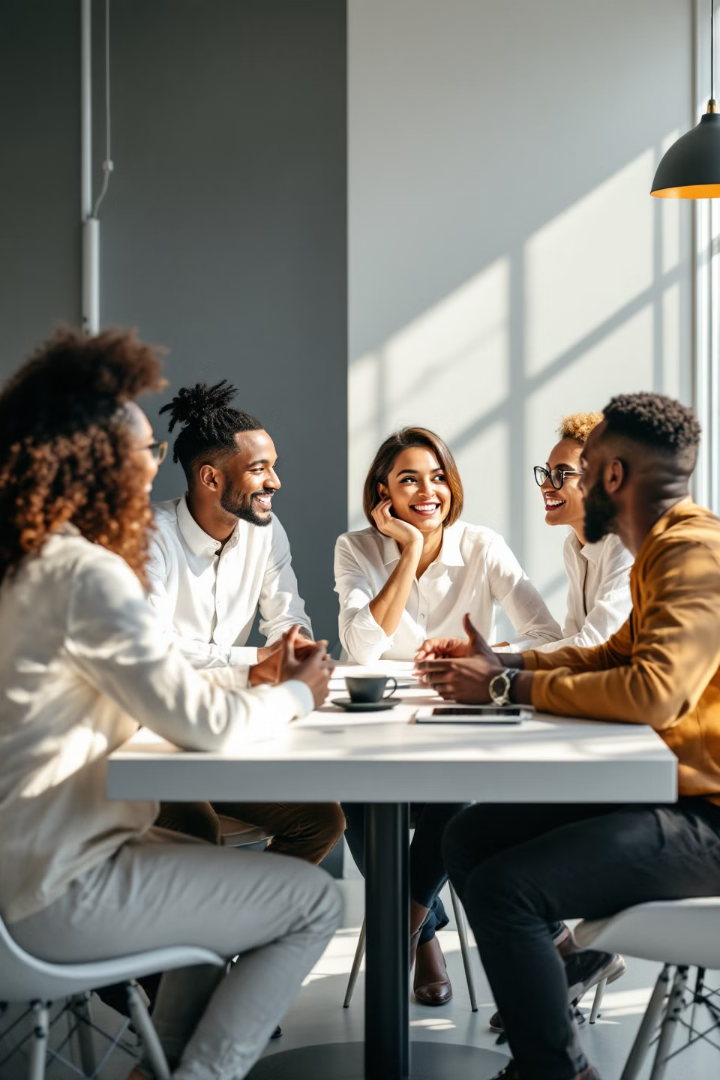 Διαδραστικές συνεδρίες
Ξεκάθαρες Προσδοκίες
Προσελκύστε τους εκπαιδευόμενους μέσω του παιχνιδιού ρόλων, των ομαδικών συζητήσεων και των προσομοιώσεων.
Θέστε σαφείς προσδοκίες για ενεργό συμμετοχή τόσο σε θεωρητικές όσο και σε πρακτικές ενότητες.
Αναγνώριση και επιβράβευση
Αναγνωρίζωκαι επιβραβεύστε τη συνεπή δέσμευση για την οικοδόμηση κινήτρων.
2023-1-IS01-KA220-VET-000158090
Τρόπος παρακολούθησης και αξιολόγησης της απόδοσης και των επιδόσεων των εκπαιδευομένων
16
Σημασία της έγκαιρης προσέλευσης
Εικόνες AI που δημιουργούνται χρησιμοποιώντας το Gamma.app
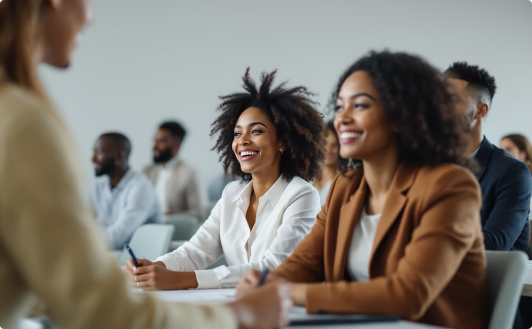 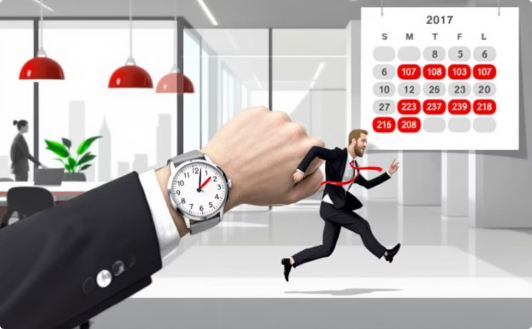 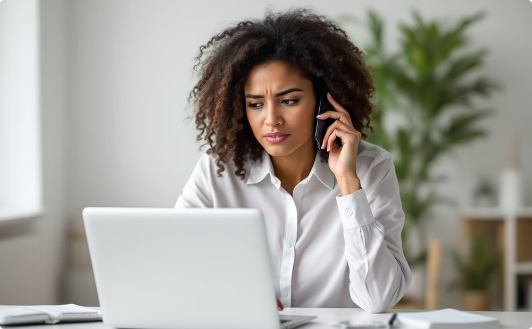 Υποστήριξη Απόντων Εκπαιδευομένων
Διατήρηση της προόδου
Δέσμευση και Δέσμευση
Η ακρίβεια και η τακτική παρακολούθηση είναι καθοριστικής σημασίας για την τήρηση του προγράμματος coaching
Η συμμετοχή καταδεικνύει την αφοσίωση των συμμετεχόντων στη μάθηση και την ενεργό συμμετοχή.
Εφαρμόστε ένα σύστημα ειδοποίησης και υποστήριξης των εκπαιδευόμενων που απουσιάζουν
2023-1-IS01-KA220-VET-000158090
Τρόπος παρακολούθησης και αξιολόγησης της απόδοσης και των επιδόσεων των εκπαιδευομένων
17
Ερωτήσεις για τον εργοδότη
Ο συμμετέχων ακολούθησε τις οδηγίες;
Έκανε ο συμμετέχων προσπάθεια να κάνει καλά τη δουλειά;
Ο συμμετέχων εμφανίστηκε για τις εργασίες στην ώρα του;
Θα σκεφτόσασταν να προσλάβετε τον συμμετέχοντα;
Εάν ναι, γιατί;
Εάν όχι, γιατί όχι;

Σχόλια;
2023-1-IS01-KA220-VET-000158090
Τρόπος παρακολούθησης και αξιολόγησης της απόδοσης και των επιδόσεων των εκπαιδευομένων
18
Σύναψη:Αρμοδιότητες
Μαθησιακοί Στόχοι
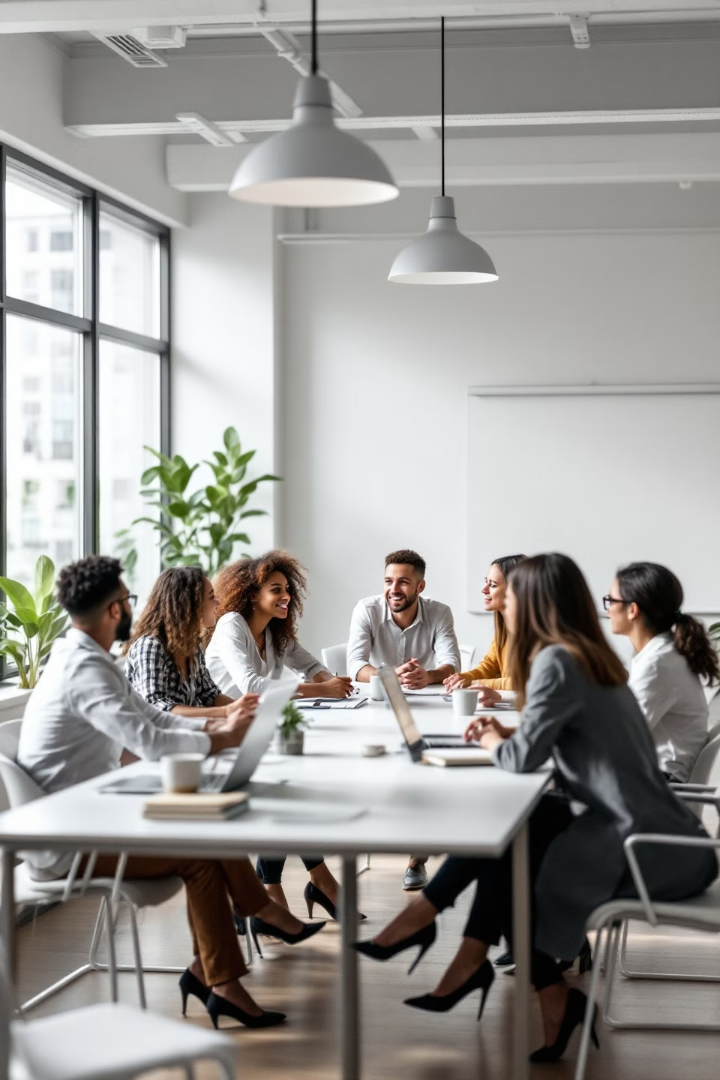 Τακτικές Αξιολογήσεις
Χρησιμοποιήστε τους μαθησιακούς στόχους ως σημεία αναφοράς για την αξιολόγηση.
Αξιολογήστε εάν οι εκπαιδευόμενοι κατανοούν τις ικανότητες που περιγράφονται στις ενότητες.
Δέσμευση Συμμετεχόντων
Συμμετέχετε σε συζητήσεις για να επιβεβαιώσετε την κατανόησή των συμμετεχόντων.
Εικόνα AI που δημιουργήθηκε χρησιμοποιώντας το Gamma.app
2023-1-IS01-KA220-VET-000158090
Τρόπος παρακολούθησης και αξιολόγησης της απόδοσης και των επιδόσεων των εκπαιδευομένων
19
https://jobreadyproject.eu/
ΕΥΧΑΡΙΣΤΩ ΓΙΑ
ΤΗΝ ΠΡΟΣΟΧΗ ΣΑΣ!
Το περιεχόμενο αναπτύχθηκε από την MSS – Miðstöð símenntunar á Suðurnesjum (www.mss.is).
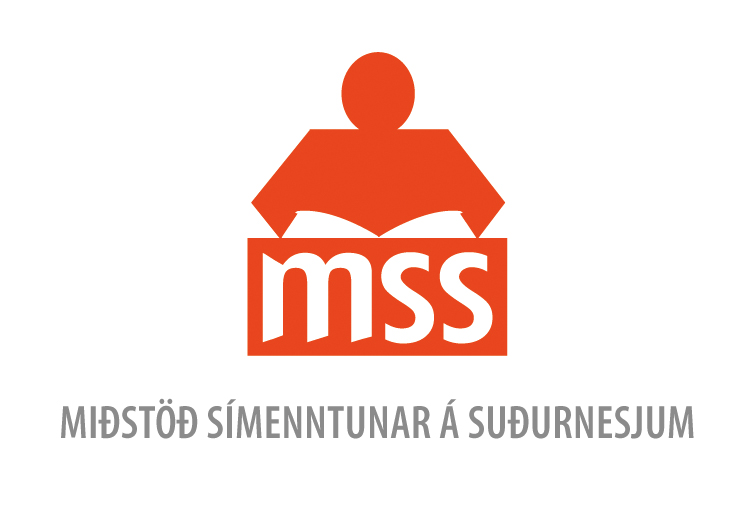 2023-1-IS01-KA220-VET-000158090
Τρόπος παρακολούθησης και αξιολόγησης της απόδοσης και των επιδόσεων των εκπαιδευομένων
20